Quiz: Japanese Things
Which is from Japan?
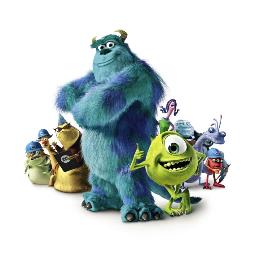 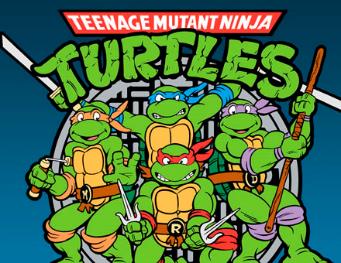 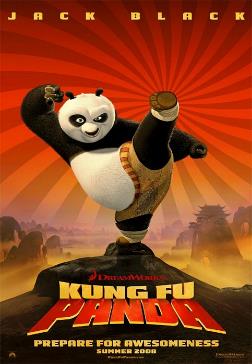 [b] Ninja Turtles
[a] Monsters Ink
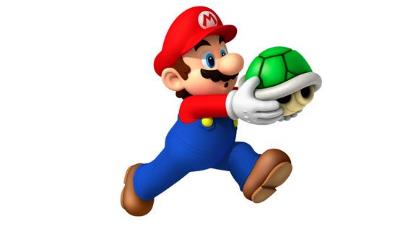 [c] Kang Fu Panda
[d] Super Mario
How fast is Bullet Train?
(a) 150km/h

(b) 200km/h

(c) 300km/h

(d)350km/h
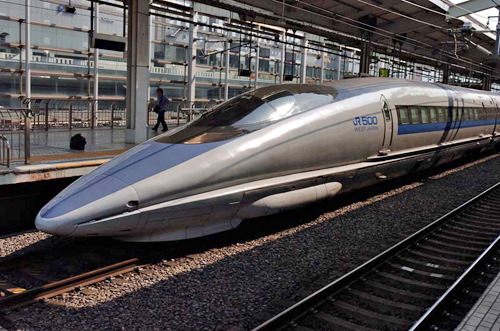 Which is Japanese traditional toy?
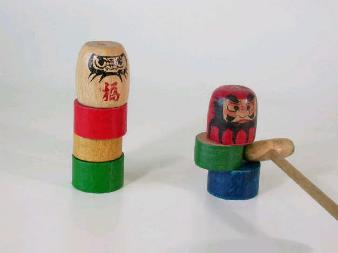 (a)
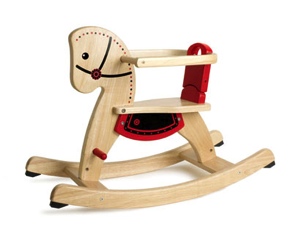 (c)
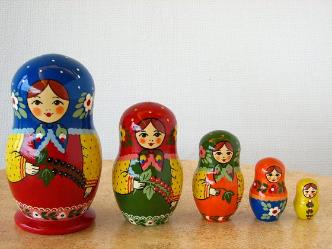 (b)
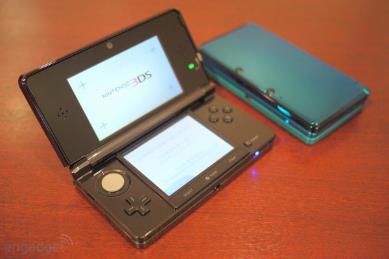 (d)
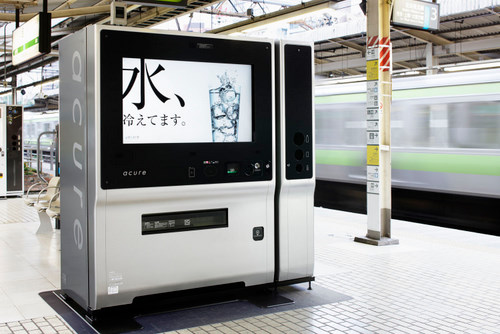 What‘s this?
(a) A Ticket Vending Machine

(b) A Public TV

(c) An Information Board

(d)A Drink Vending Machine
New Vending machine!
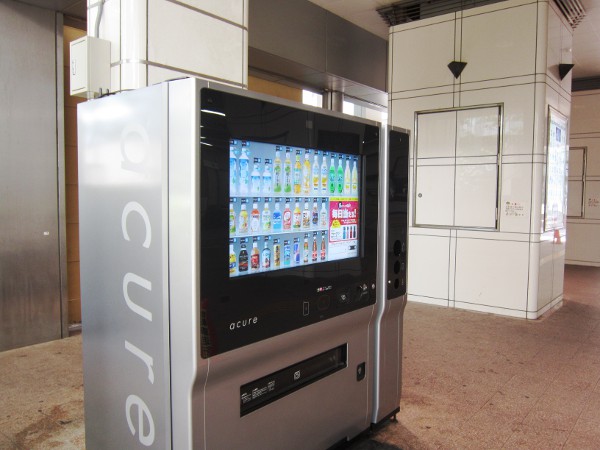 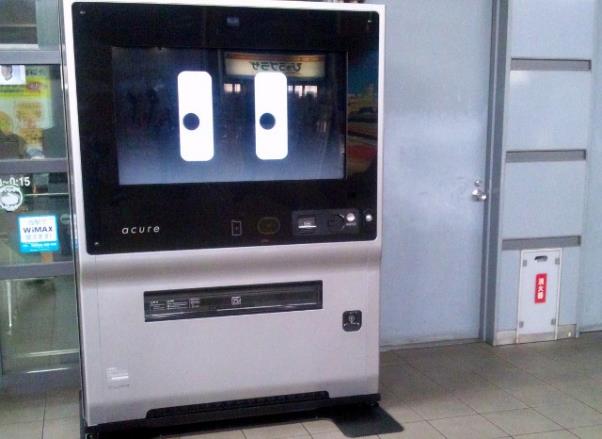 What is this building?
A Department Store           (b) An Apartment

(c)A School                                 (d) A Company
Which is the rice field?
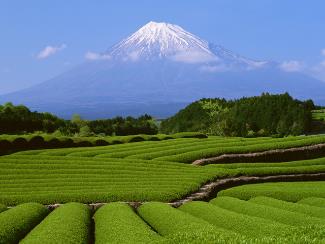 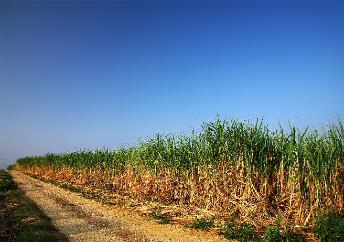 (a)
(c)
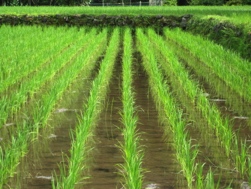 (b)
(d)
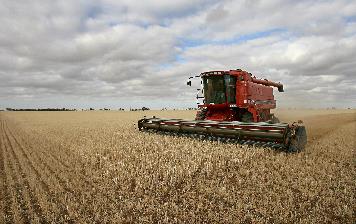 What do they sell?
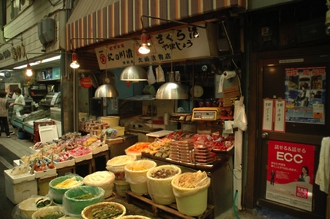 (a)Japanese Pickles              (b)Fish

(c)Onigiri                                 (d)Water bombs
Japanese Pickles
When earthquake happens, you have to
(a) go to the beach because there is no building.

(b) stay as close to the wall as possible to protect yourself

(c) hide under the table to protect yourself
tables can protect you from things falling on you.
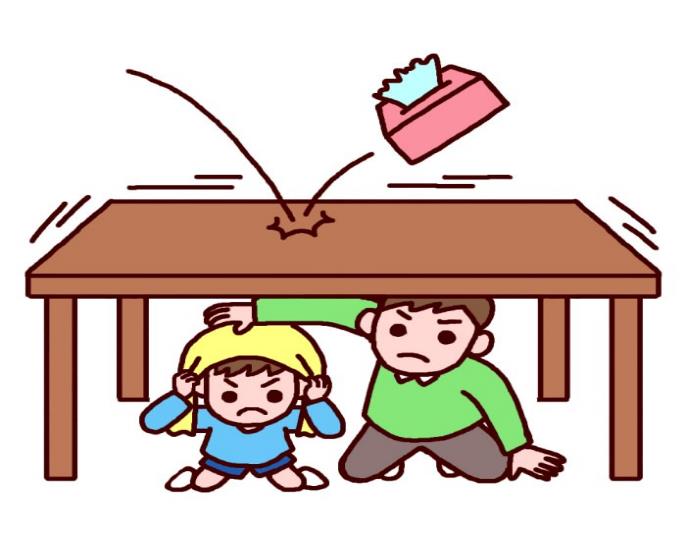